Digitale GrundbildungVerbindliche* Übung in der Sekundarstufe 1
/digitale-grundbildung-sek1
*Ab 2018/19 verbindlich in Sek 1
Informationsangebot | Saferinternet.at
Veranstaltungsservice
Broschürenservice
Tipps & Infos
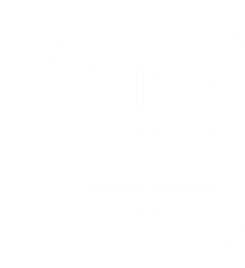 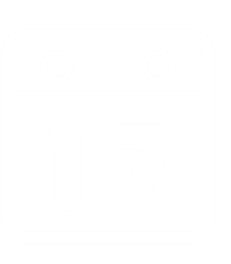 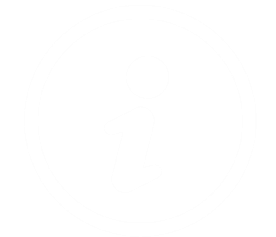 www.saferinternet.at/services/veranstaltungsservice/
www.saferinternet.at
www.saferinternet.at/services/broschuerenservice/
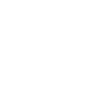 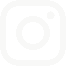 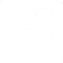 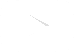 Frag Barbara! Elternratgeber
Privatsphäre-Leitfäden
Tests und Quiz
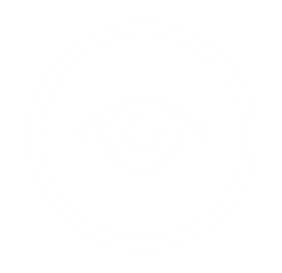 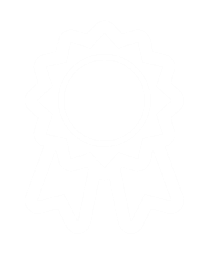 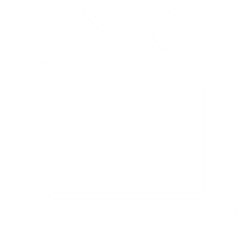 www.saferinternet.at/
privatsphaere-leitfaeden/
www.fragbarbara.at
www.saferinternet.at/quiz
2
Broschüren für Lehrende | Saferinternet.at
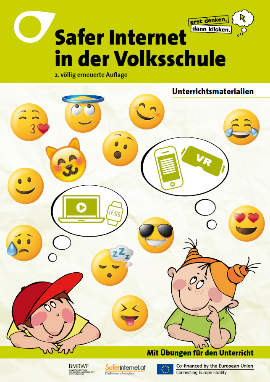 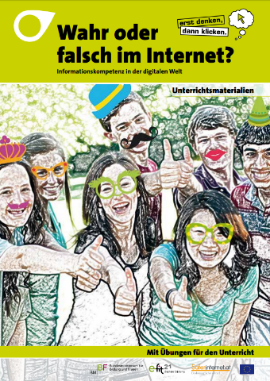 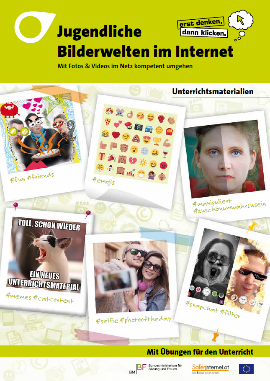 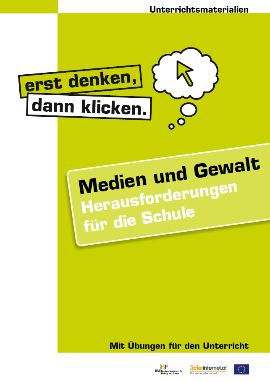 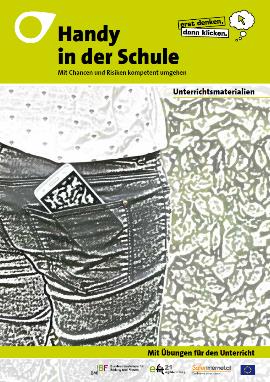 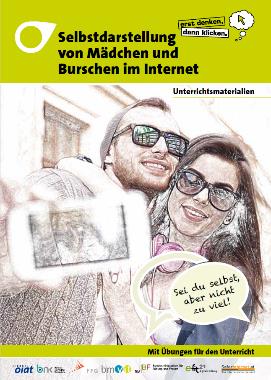 www.saferinternet.at/broschuerenservice/
3
Digitale Grundbildung | Themen
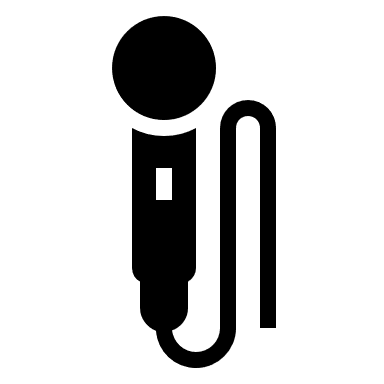 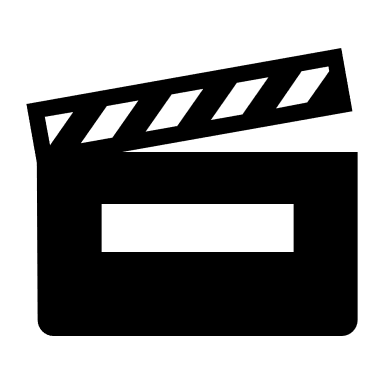 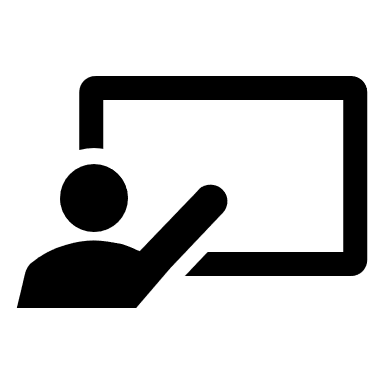 Gesellschaftliche Aspekte von Medienwandel & Digitalisierung
Informations-, Daten- und Medienkompetenz
Betriebssysteme und Standard-Anwendungen
Mediengestaltung
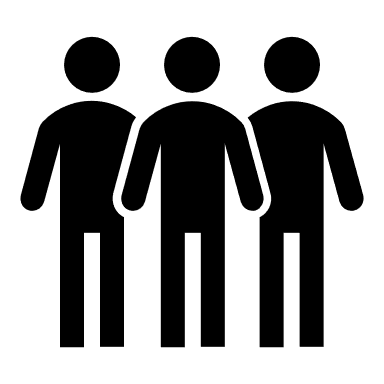 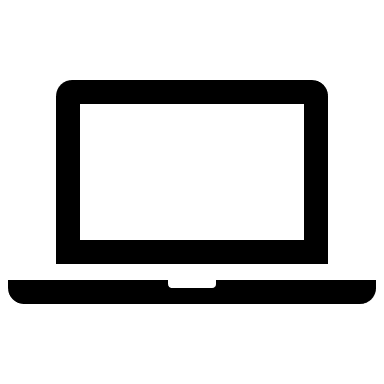 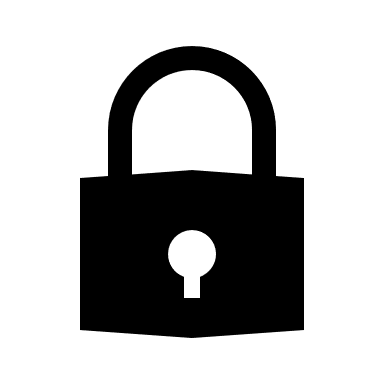 Technische Problemlösung
Digitale Kommunikation und Social Media
Sicherheit
Computational Thinking
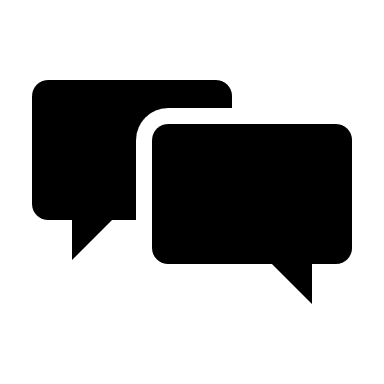 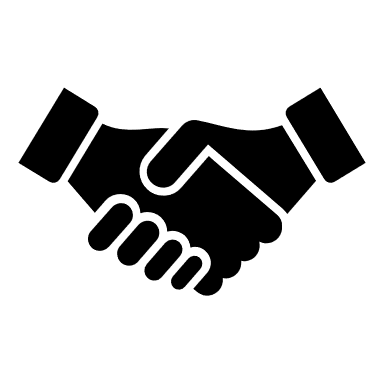 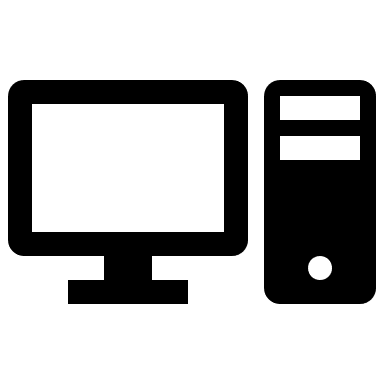 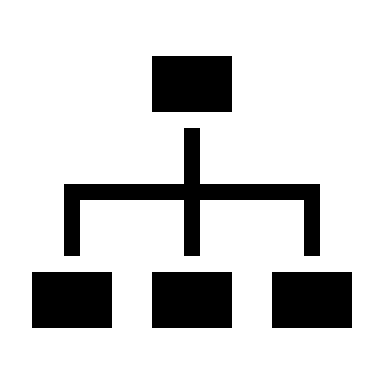 4
www.ris.bka.gv.at/eli/bgbl/II/2018/71/20180419
[Speaker Notes: Ab 2018/19 verbindlich in Sek 1]
ÜbersichtLehrstoff und Übungen
5
Übungen | Gesellschaftliche Aspekte von Medienwandel und Digitalisierung
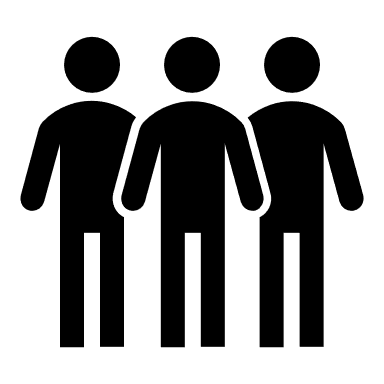 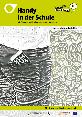 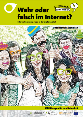 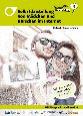 Leben ohne Handy? Medientagebuch

Handy in der Schule, Ü1
Die Lieblings-App den Eltern erklärt

Wahr oder falsch im Internet, Ü14
Leben ohne Handy? Medientagebuch

Handy in der Schule, Ü1
Die Lieblings-App den Eltern erklärt

Wahr oder falsch im Internet, Ü14
Schulung für junge Onliner*innen

Selbstdarstellung von Mädchen und Burschen im Internet, Ü3
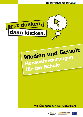 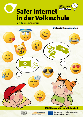 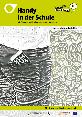 Verhaltens-
vereinbarungen erstellen

Handy in der Schule, Ü3
Was mich zornig macht

Medien und Gewalt, Ü7
Verhaltens-
vereinbarungen erstellen

Handy in der Schule, Ü3
Mein Körperbild

Saferinternet.at in der Volksschule, Ü9
6
www.saferinternet.at/digitale-grundbildung-sek1
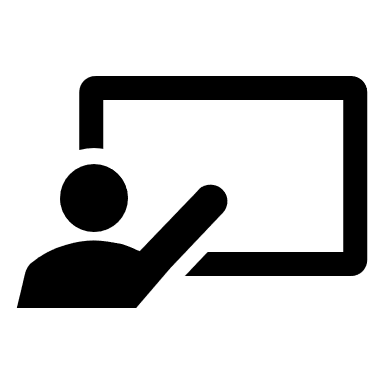 Übungen | Informations-, Daten- und Medienkompetenz
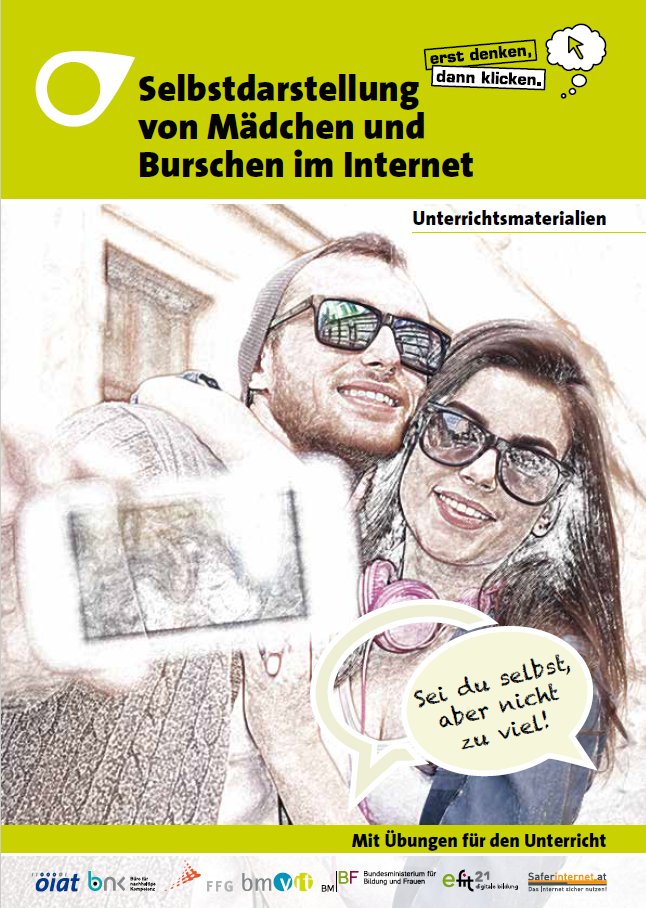 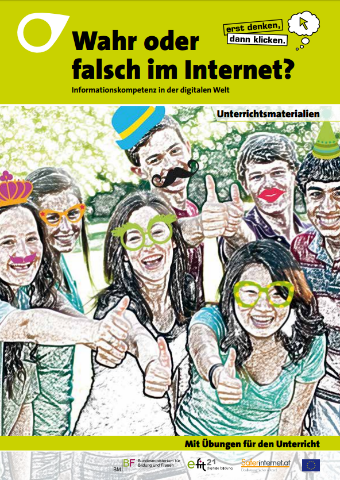 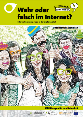 Quellen-Check

Wahr oder falsch im Internet, Ü5a
Perfekte Suchbegriff

Wahr oder falsch im Internet, Ü2
Umfrage zur Privatsphäre

Selbstdarstellung von Mädchen und Burschen im Internet, Ü13
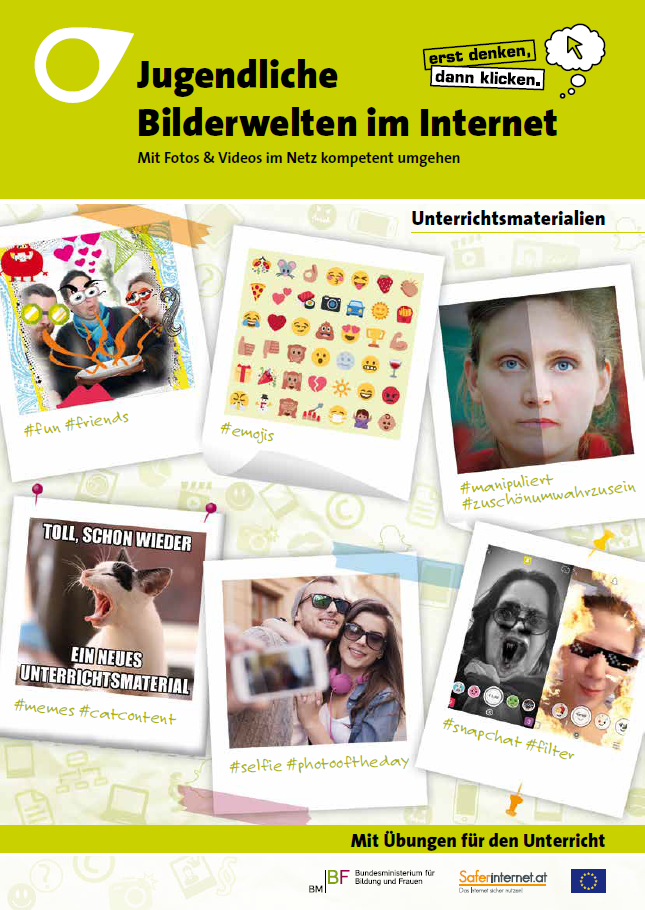 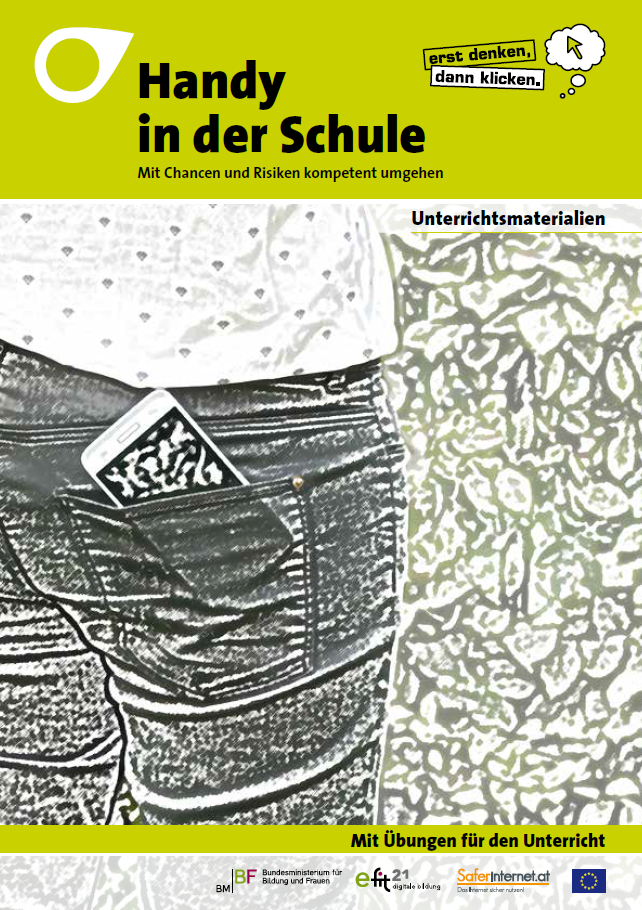 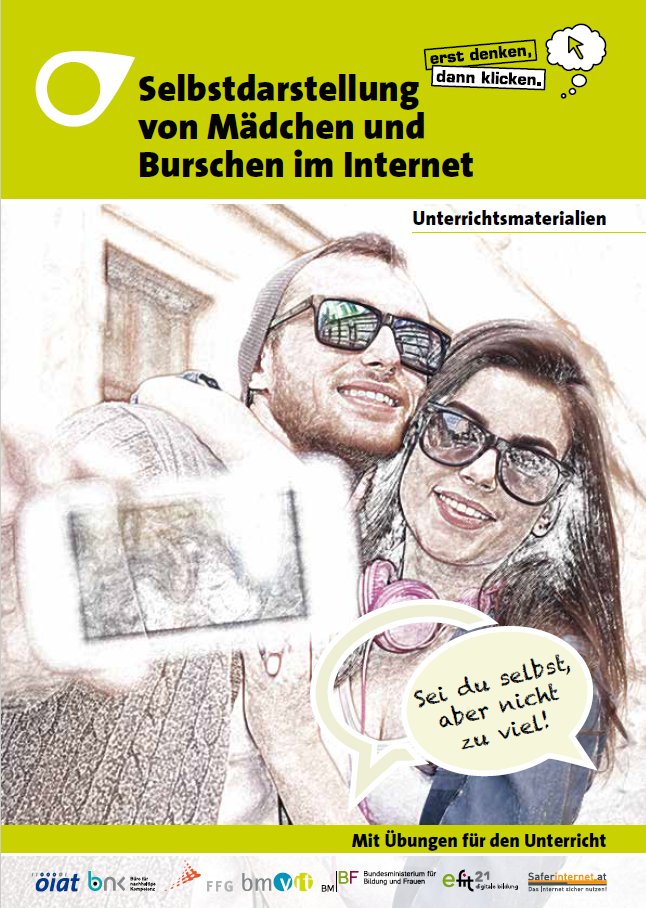 Schulung für junge Onliner*innen

Selbstdarstellung von Mädchen und Burschen im Internet, Ü3
Checkliste für Filmemacher

Handy in der Schule, Ü8
Bilder Check

Jugendliche Bilderwelten, Ü4
7
www.saferinternet.at/digitale-grundbildung-sek1
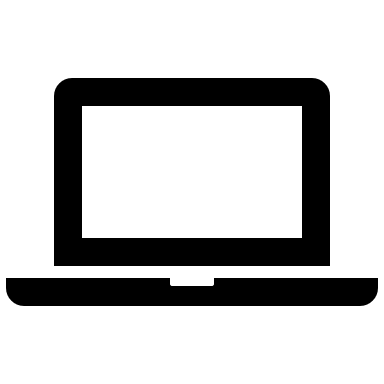 Übungen | Betriebssysteme und Standard-Anwendungen
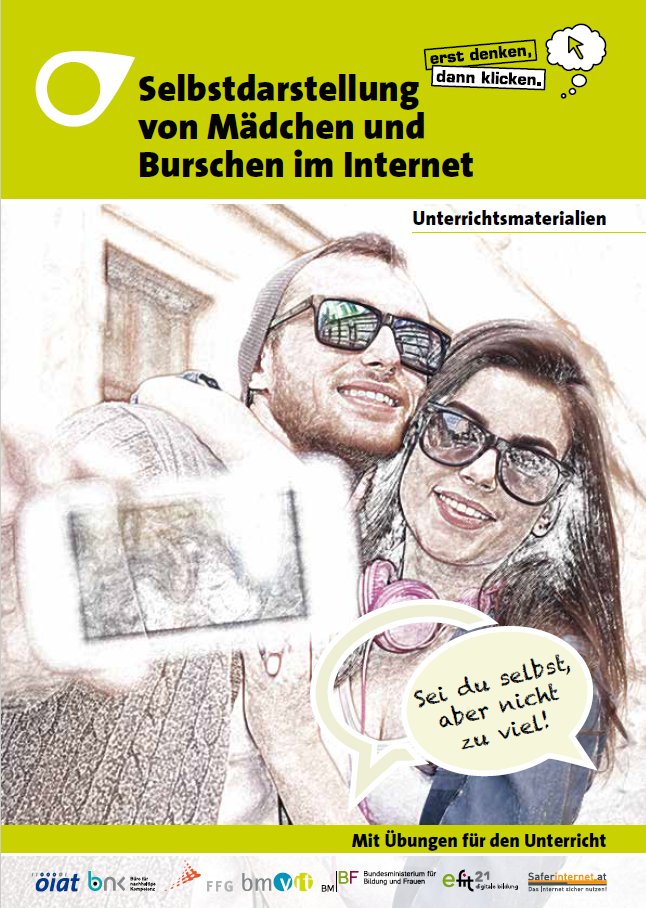 Brief an Beratungs-suchende von Saferinternet.at

Expert*innen-Quiz
www.saferinternet.at/quiz/
Umfrage zur Social Media Nutzung unter SchülerInnen

Erfahrungsberichte Aktionsmonat zum Safer Internet Day

www.saferinternet.at/projekte/
safer-internet-day/
Umfrage zur Privatsphäre

Selbstdarstellung von Mädchen und Burschen im Internet, Ü13
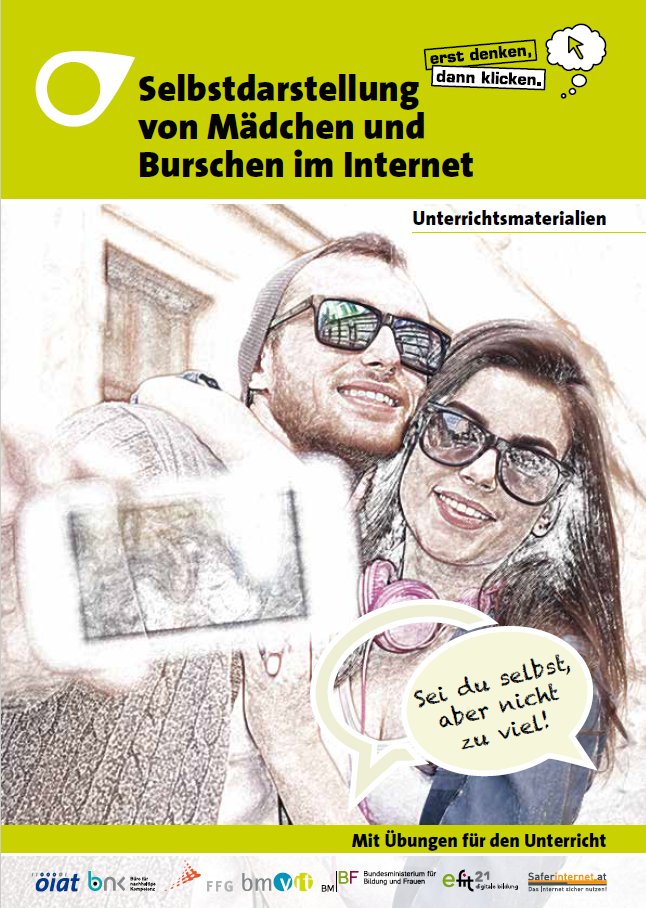 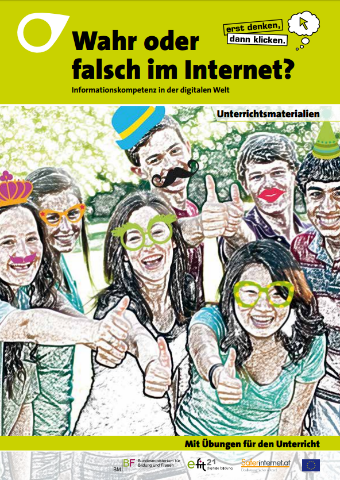 Präsentation „Meine Lieblings-App“ den Eltern erklärt

Wahr oder falsch im Internet, Ü14
Das Schutz-Wiki

Selbstdarstellung von Mädchen und Burschen im Internet, Ü12
Plakat gegen Sexting

Selbstdarstellung von Mädchen und Burschen im Internet, Ü9
8
www.saferinternet.at/digitale-grundbildung-sek1
Übungen | Mediengestaltung
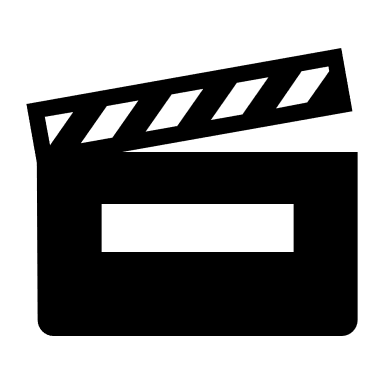 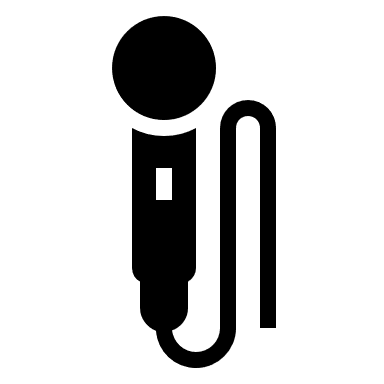 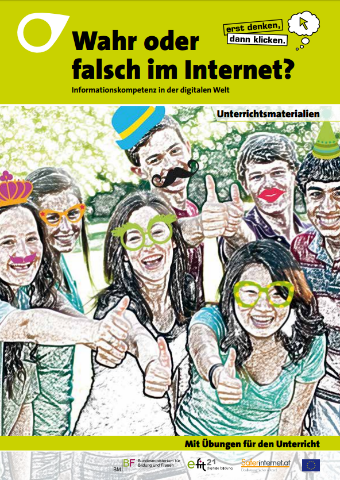 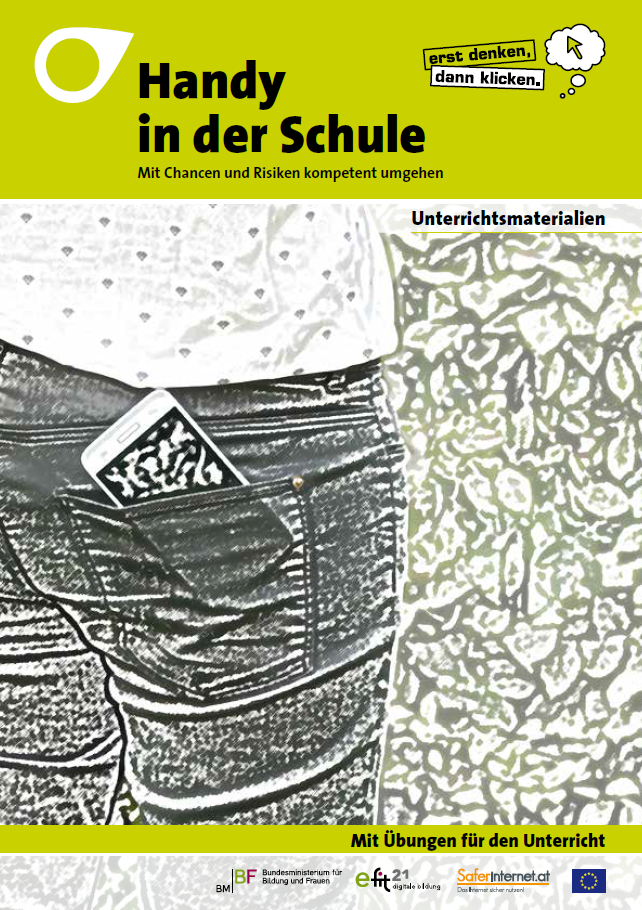 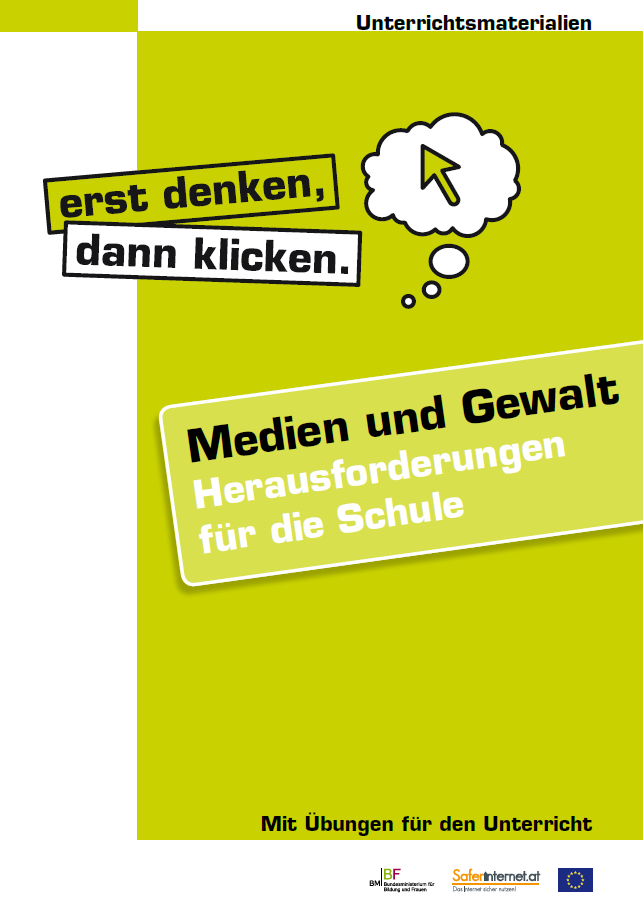 Digitale Geräte im Unterricht nutzen

Handy in der Schule
Gewaltfilm Konzentrat

Medien und Gewalt, Ü6
Kettenbrief mal drei

Wahr oder falsch im Internet, Ü11
Die Lieblings-App den Eltern erklärt

Wahr oder falsch im Internet, Ü14
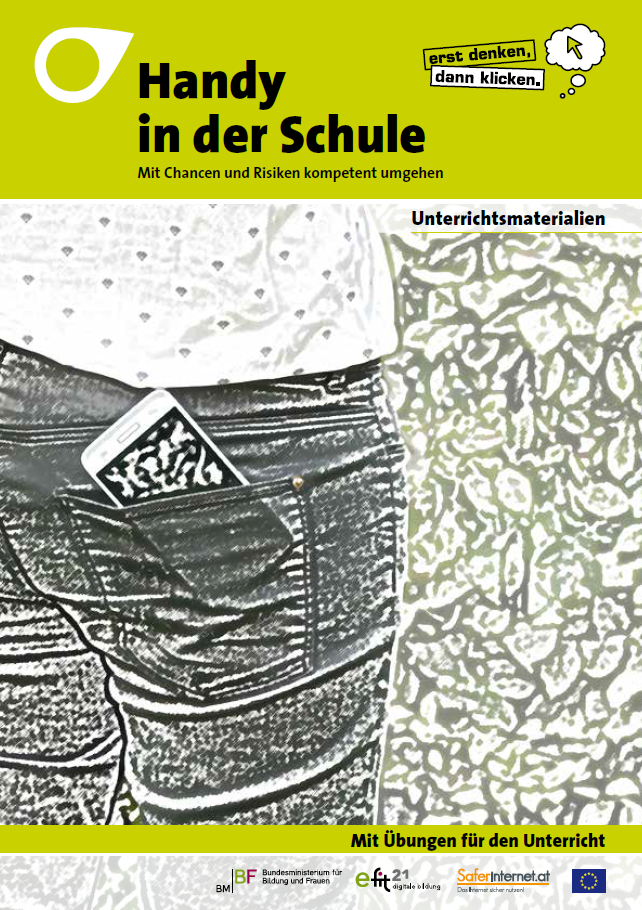 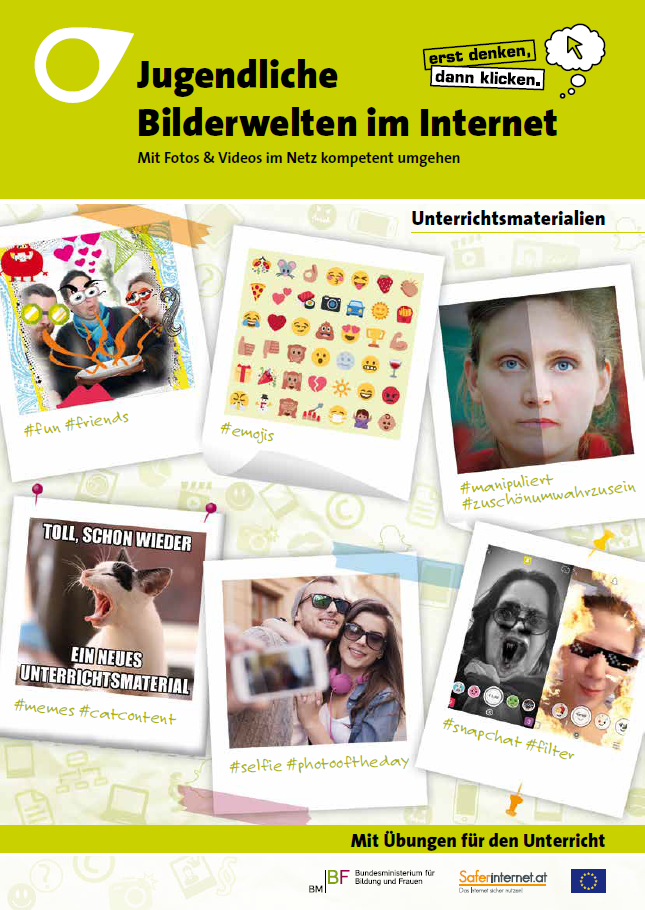 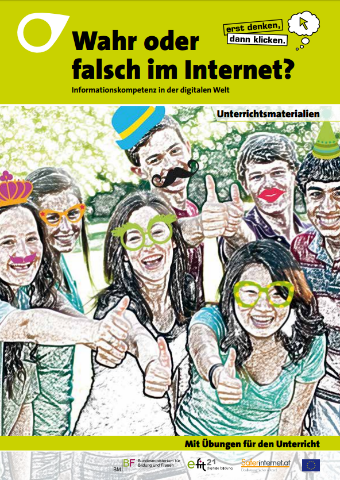 Der Schummelzettel

Jugendliche Bilderwelten, Ü3
Learning Apps zu Cyber-Mobbing

Handy in der Schule, Ü10
Das Horror Image

Wahr oder Falsch im Internet, Ü15
9
www.saferinternet.at/digitale-grundbildung-sek1
Übungen | Digitale Kommunikation und Social Media
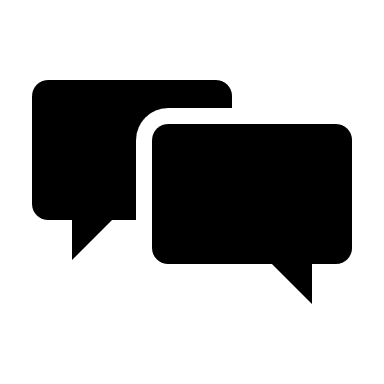 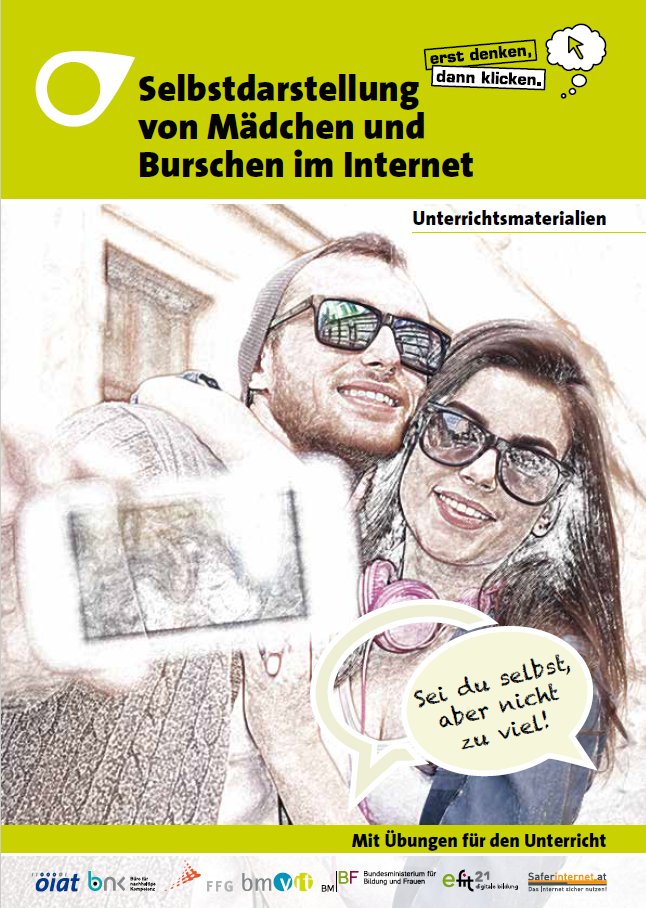 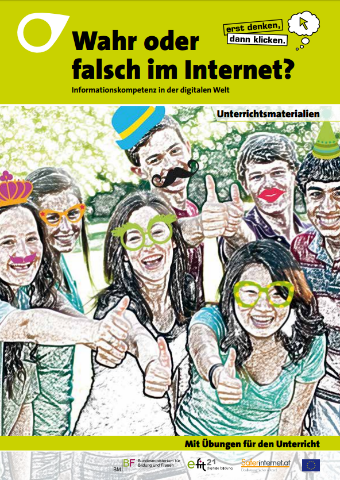 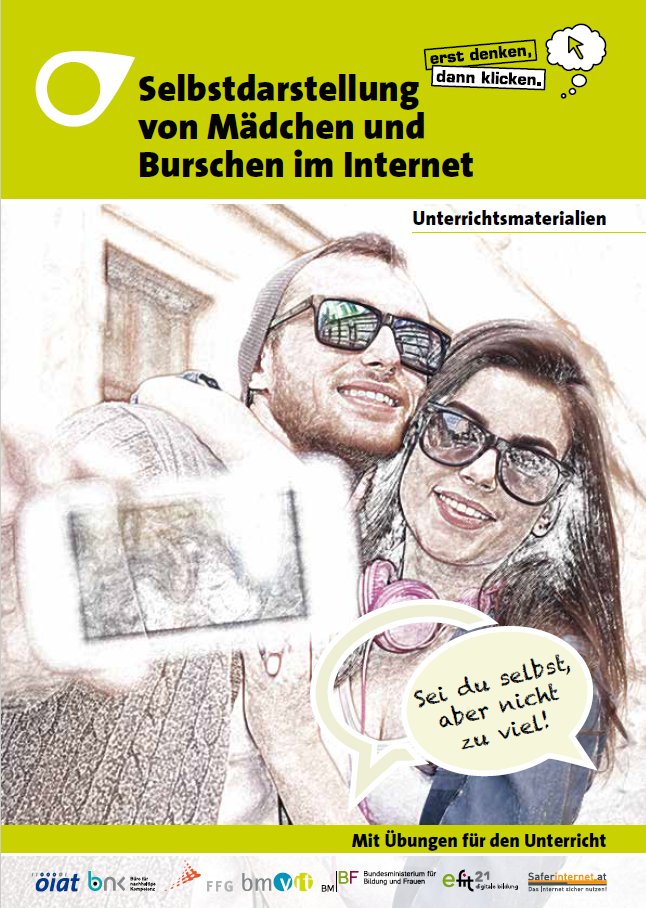 Die Kontroversen-checkliste

Wahr oder Falsch im Internet, Ü9
Was ist authentisch?

Selbstdarstellung von Mädchen und Burschen im Internet, Ü9
Der Like-Check

Selbstdarstellung von Mädchen und Burschen im Internet, Ü9
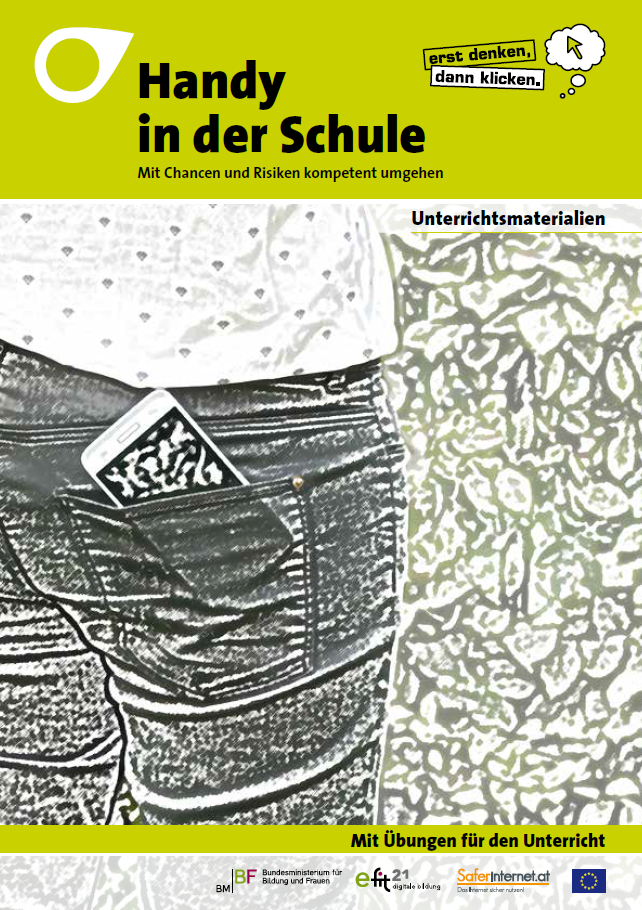 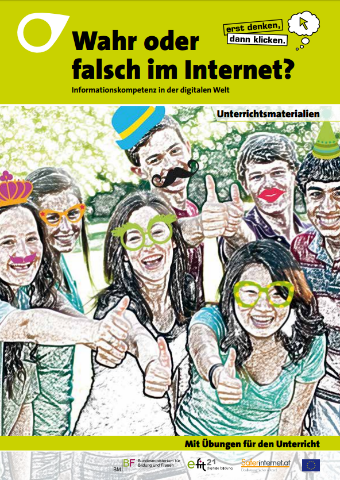 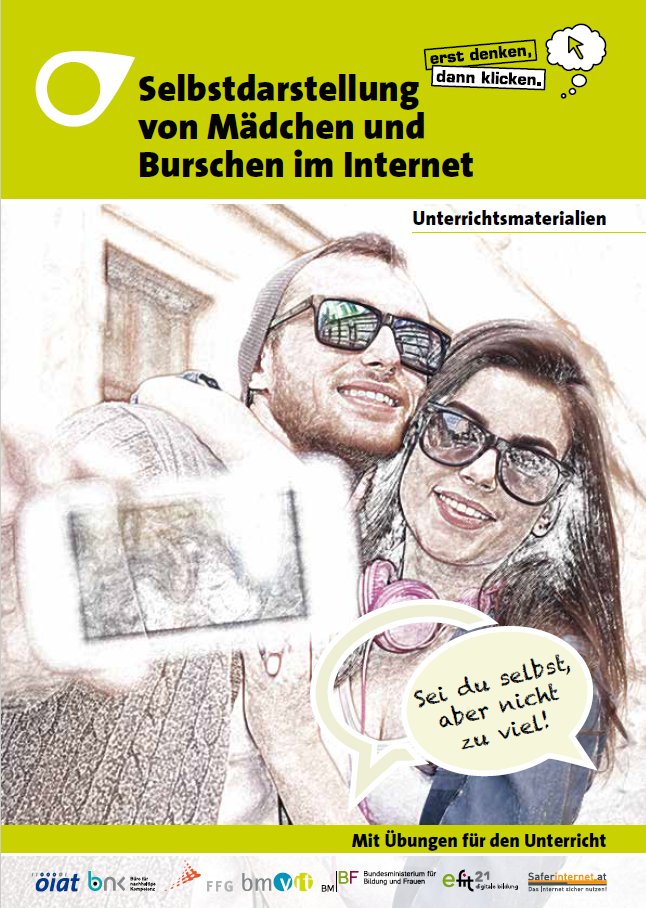 Das Jugend-Wörterbuch

Selbstdarstellung von Mädchen und Burschen im Internet, Ü2
Der falsche YouTube Star

Wahr oder Falsch im Internet, Ü16
Verhaltens-vereinbarungen erstellen

Handy in der Schule, Ü3
10
www.saferinternet.at/digitale-grundbildung-sek1
Übungen | Sicherheit
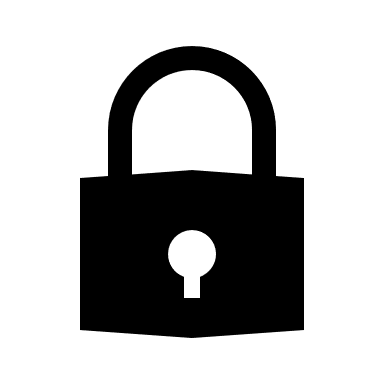 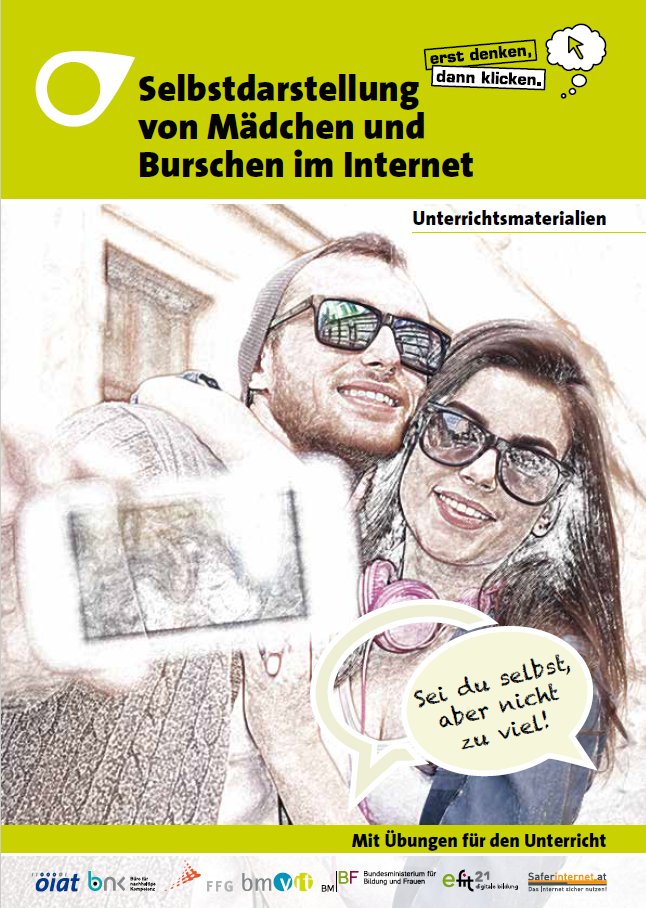 Comics zum Thema

Saferinternet.at-> service-> comics

www.saferinternet.at/zielgruppen/
jugendliche/comics/
Schulung für junge Onliner*innen

Selbstdarstellung von Mädchen und Burschen in der Schule, Ü3
Passwort

Saferinternet.at -> News

www.saferinternet.at/news/
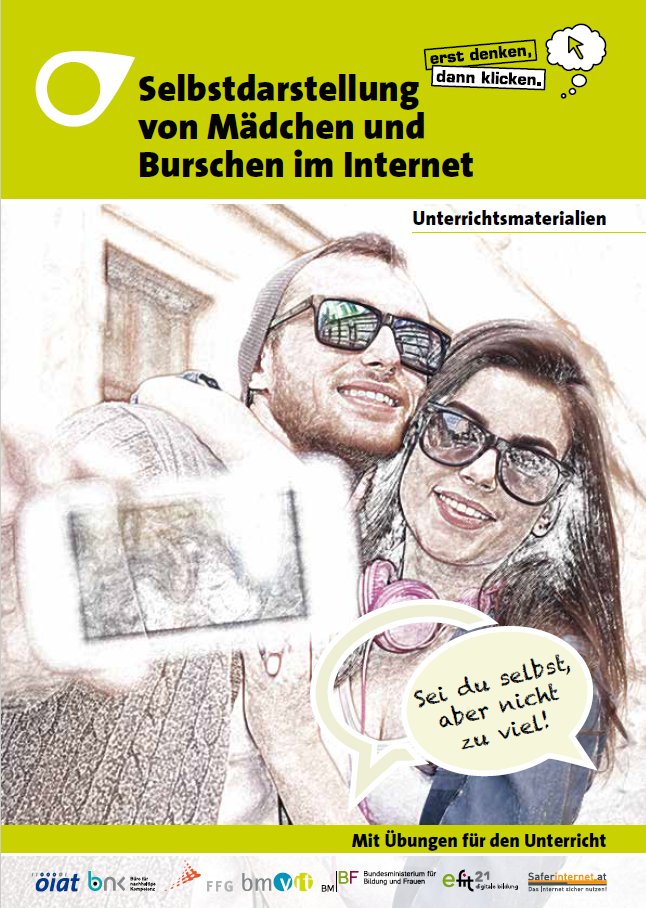 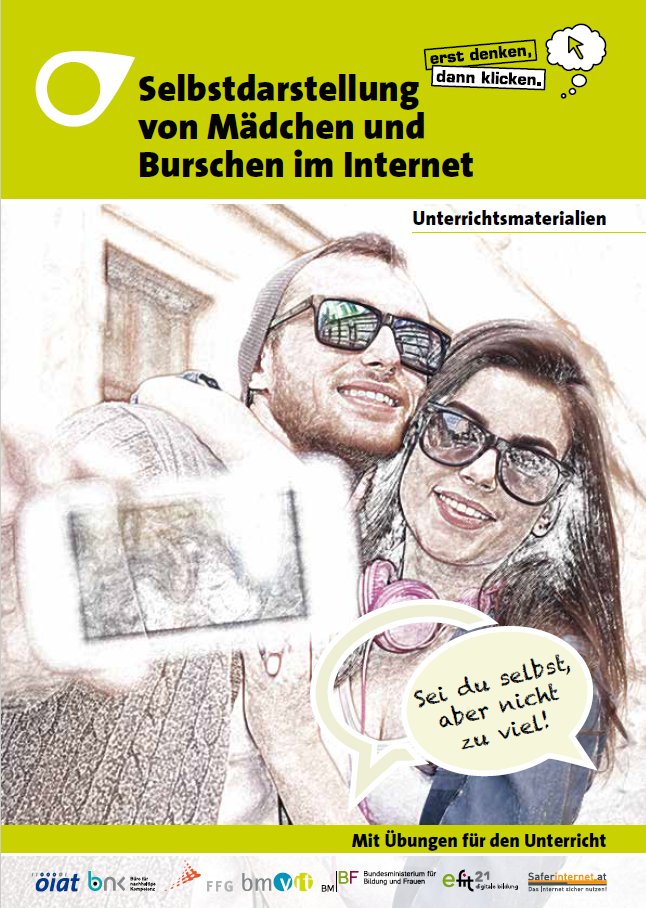 Das Schutz-Wiki

Selbstdarstellung von Mädchen und Burschen in der Schule, Ü12
Brief an Beratungs-suchende von Saferinternet.at

Expert*innen-Quiz

www.saferinternet.at/quiz/
Umfrage zur Privatsphäre

Selbstdarstellung von Mädchen und Burschen in der Schule, Ü13
11
www.saferinternet.at/digitale-grundbildung-sek1
Übungen | Technische Problemlösung
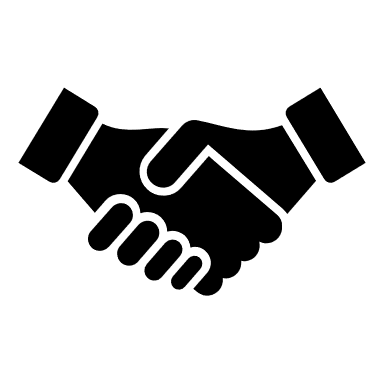 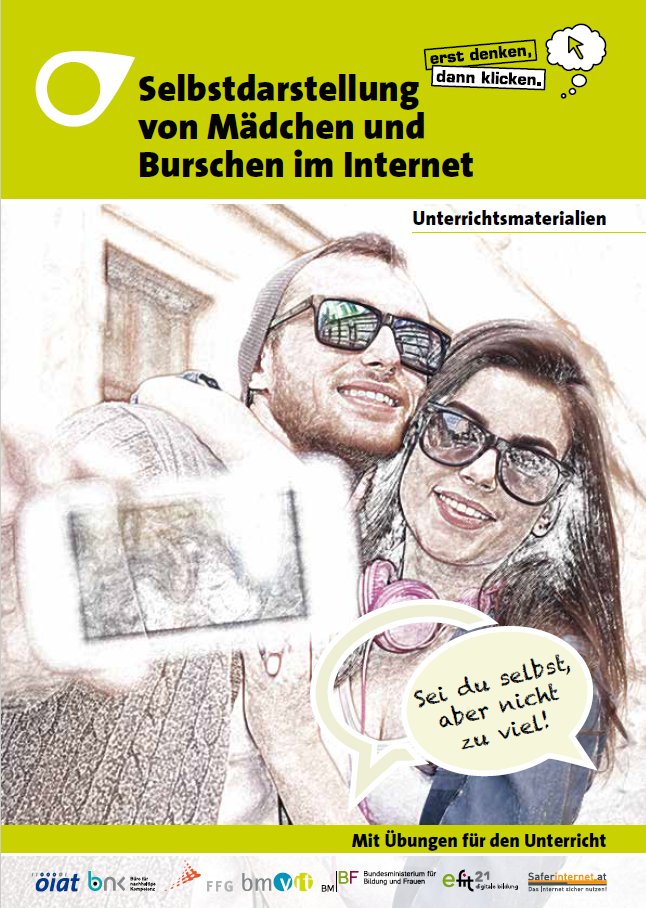 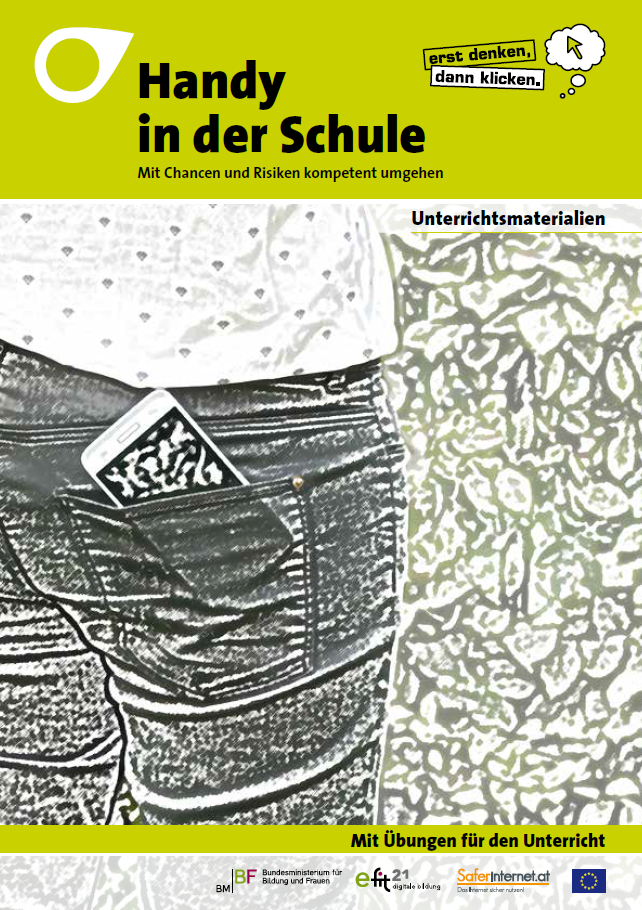 Digitale Geräte im Unterricht nutzen

Handy in der Schule
Brief an Beratungs-suchende von Saferinternet.at

Expert*innen-Quiz

www.saferinternet.at/quiz/
Schulung für junge Onliner*innen

Selbstdarstellung von Mädchen und Burschen in der Schule, Ü3
12
www.saferinternet.at/digitale-grundbildung-sek1
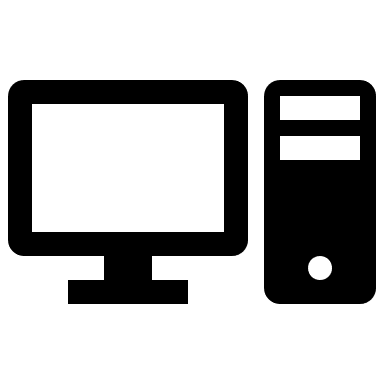 Übungen | Computational Thinking
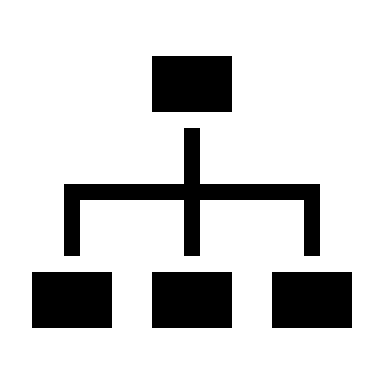 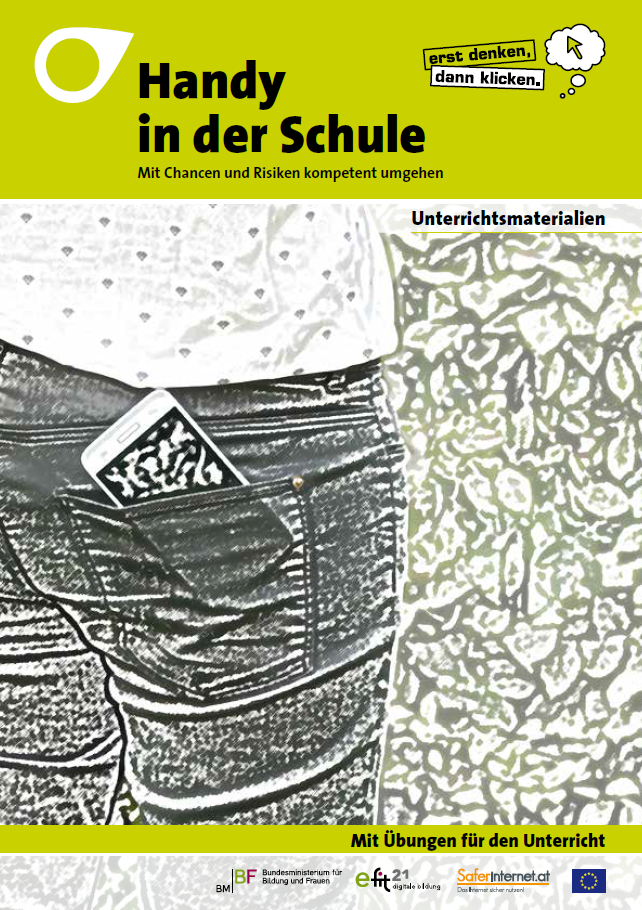 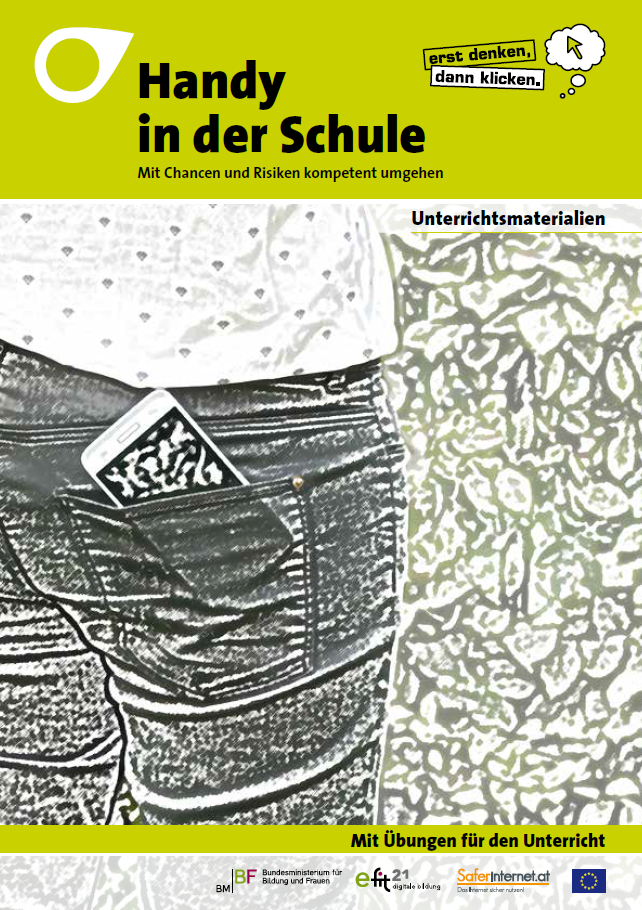 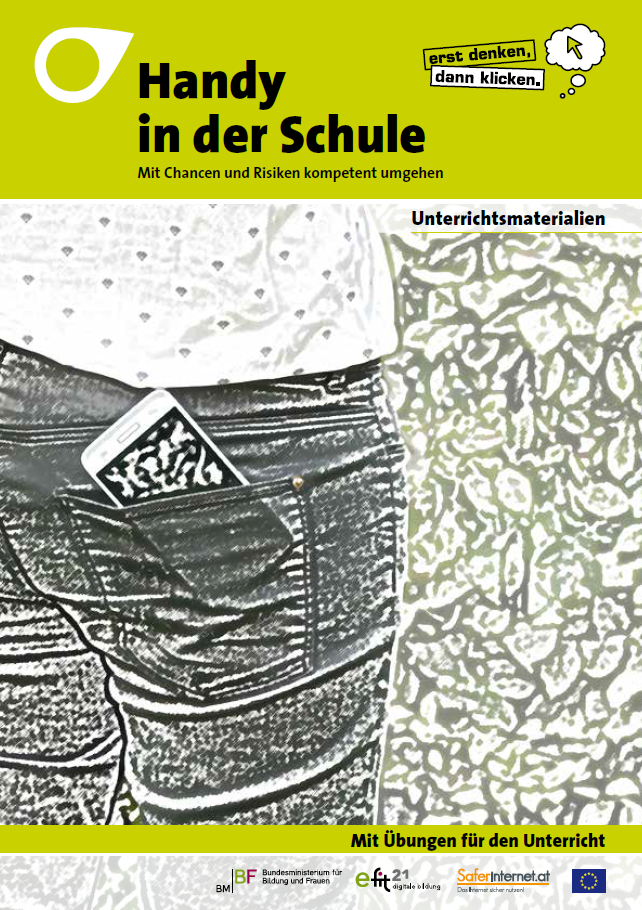 QR Schnitzeljagd

Handy in der Schule, Ü6
Learning Apps zu Cyber-Mobbing

Handy in der Schule, Ü10
Leben ohne Handy? Medientagebuch

Handy in der Schule, Ü1
13
www.saferinternet.at/digitale-grundbildung-sek1
Übersicht Schulstufen und Übungen
14
Digitale Grundbildung | 5. Schulstufe
Gefühle-Quiz

Selbstdarstellung von Mädchen und Burschen im Internet, Ü5
Der perfekte Suchbegriff

Wahr oder Falsch im Internet, Ü2
Präsentation „Meine Lieblings-App“ den Eltern erklärt

Wahr oder Falsch im Internet, Ü14
Kettenbrief mal drei

Wahr oder Falsch im Internet, Ü11
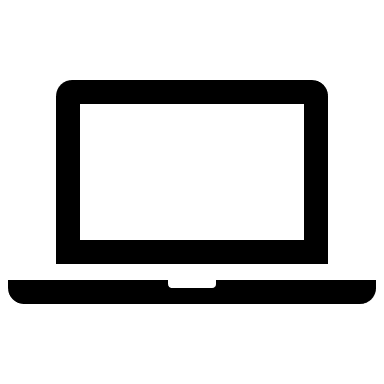 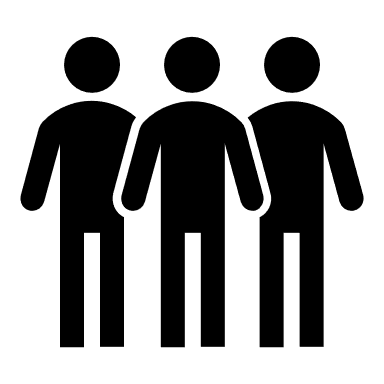 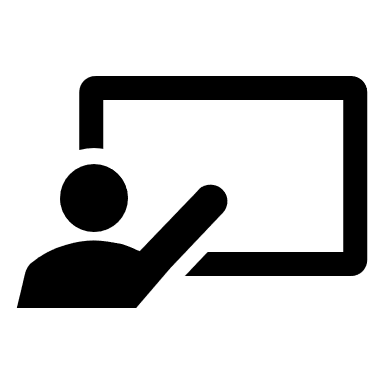 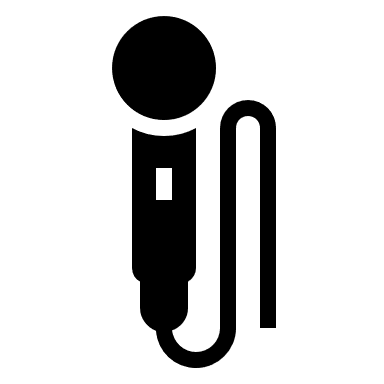 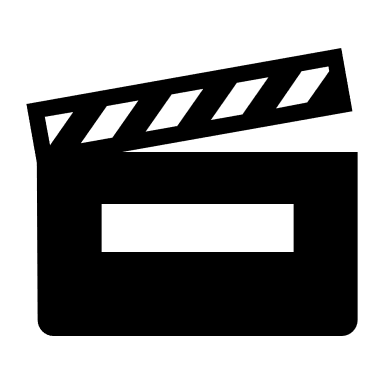 Digitale Geräte im Unterricht nutzen

Handy in der Schule
Verhaltens-vereinbarungen erstellen

Handy in der Schule, Ü3
Passwörter

www.saferinternet.at/faq/datenschutz/
QR Schnitzeljagd

Handy in der Schule, Bsp6
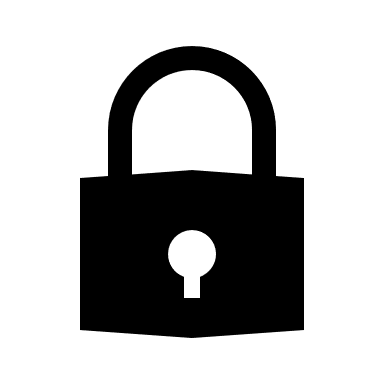 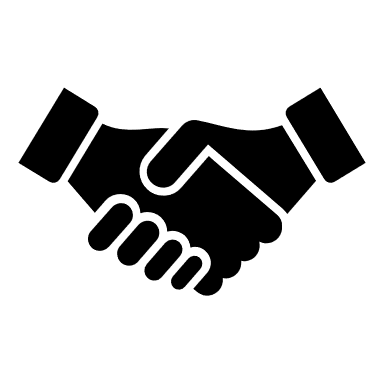 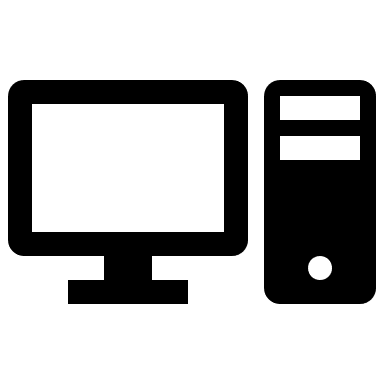 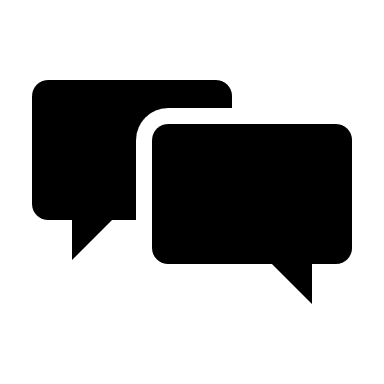 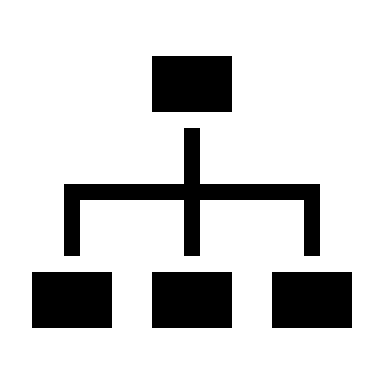 15
www.saferinternet.at/digitale-grundbildung-sek1
Digitale Grundbildung | 6. Schulstufe
Mein Körperbild

Saferinternet.at in der Volkschule, Ü9
Quellen-Check

Wahr oder falsch im Internet, Ü5
Brief an Beratungs-suchende von Saferinternet.at

Expert*innen-Quiz
www.saferinternet.at/quiz/
Gewaltfilm Konzentrat

Medien und Gewalt, Ü6
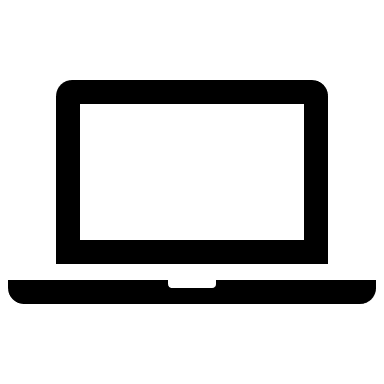 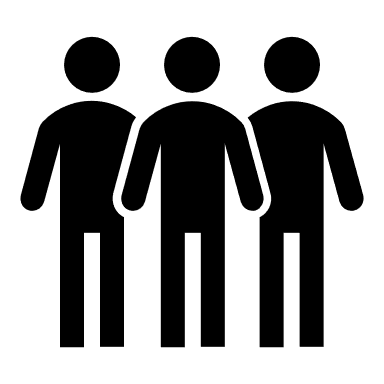 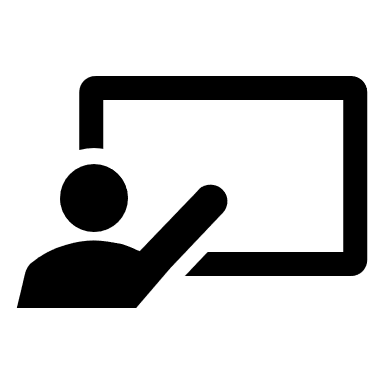 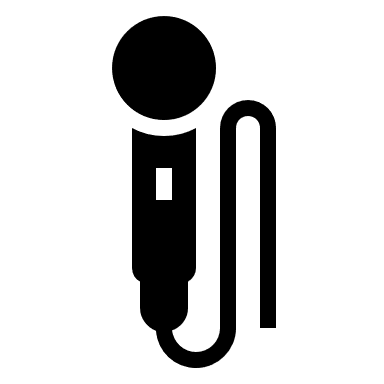 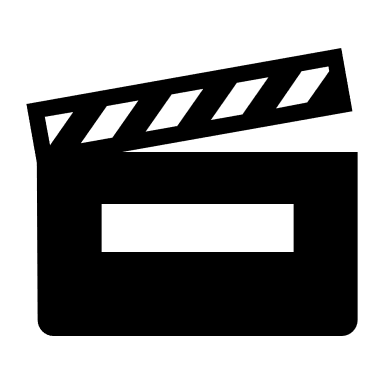 Brief an Beratungs-suchende von Saferinternet.at

Expert*innen-Quiz
www.saferinternet.at/quiz/
Comics zum Thema

Saferinternet.at-> Service-> Comics

www.saferinternet.at/zielgruppen/
jugendliche/comics/
Learning Apps zu Cyber-Mobbing

Handy in der Schule, Ü10
Was ist authentisch?

Selbstdarstellung von Mädchen und Burschen im Internet, Ü9
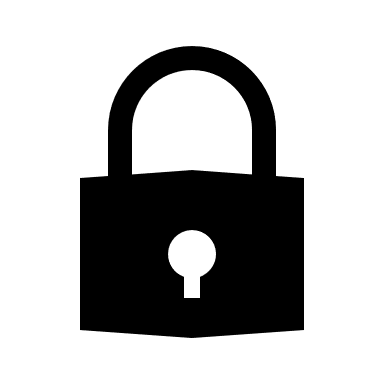 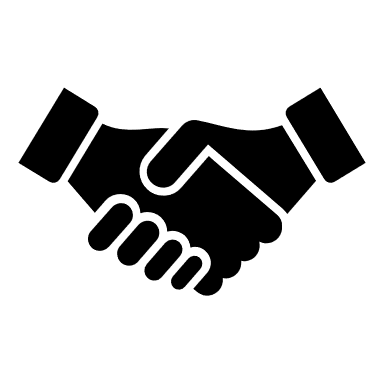 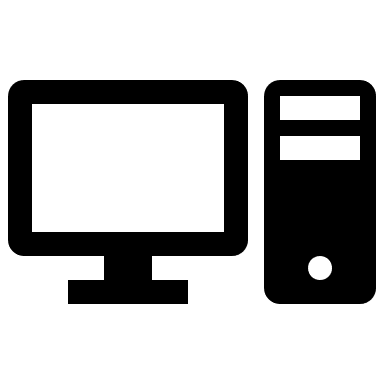 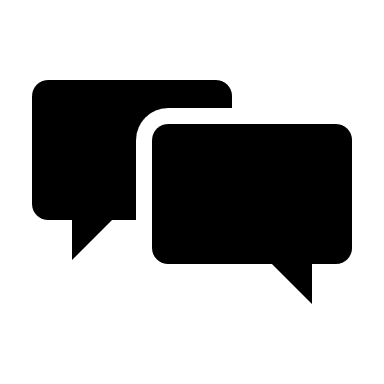 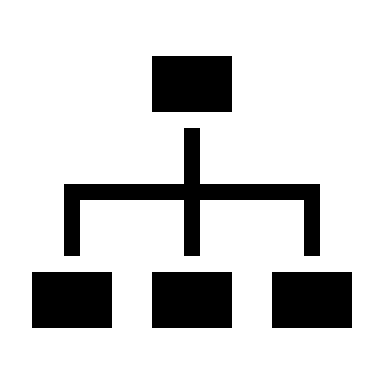 16
www.saferinternet.at/digitale-grundbildung-sek1
Digitale Grundbildung | 7. Schulstufe
Leben ohne Handy? Medientagebuch

Handy in der Schule, Ü1
Bilder Check

Jugendliche Bilderwelten, Ü4
Das Schutz-Wiki

Selbstdarstellung von Mädchen und Burschen im Internet, Ü12
Das Horror Image

Wahr oder Falsch im Internet, Ü15
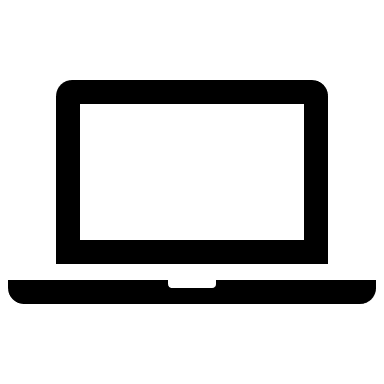 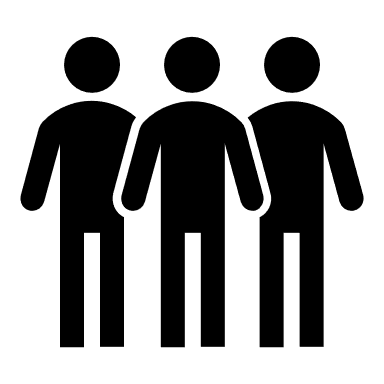 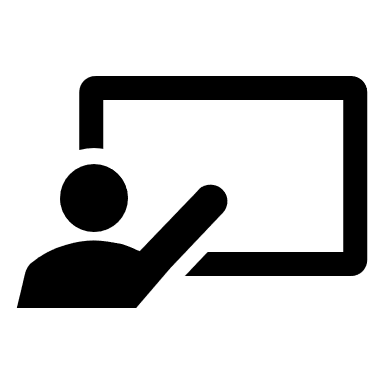 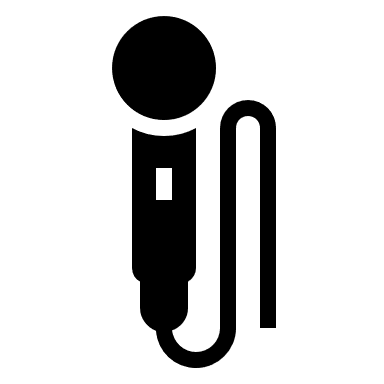 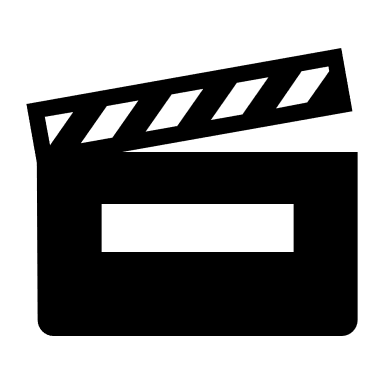 Digitale Geräte im Unterricht nutzen

Handy in der Schule
Der falsche YouTube Star

Wahr oder Falsch im Internet, Ü16
Schulung für junge Onliner*innen

Selbstdarstellung von Mädchen und Burschen im Internet, Ü3
QR Schnitzeljagd

Handy in der Schule, Bsp6
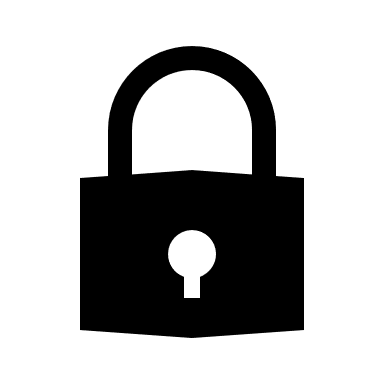 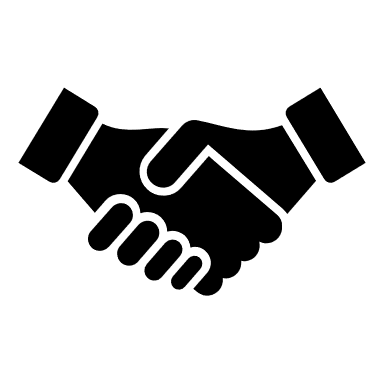 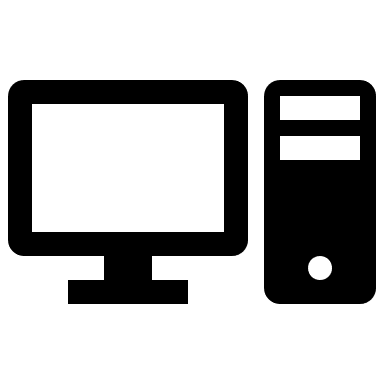 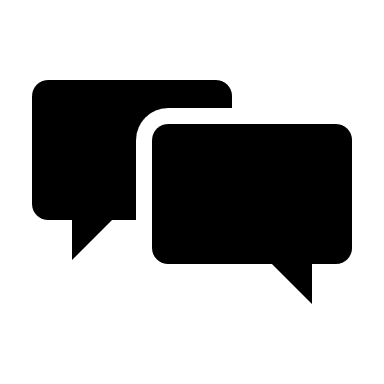 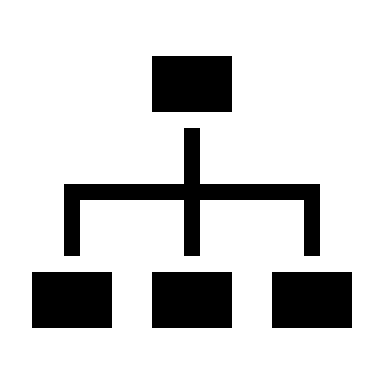 17
www.saferinternet.at/digitale-grundbildung-sek1
Digitale Grundbildung | 8. Schulstufe
Schulung für junge Onliner*nnen

Selbstdarstellung von Mädchen und Burschen im Internet, Ü3
Checkliste für Filmemacher

Handy in der Schule, Ü8
Plakat gegen Sexting

Selbstdarstellung von Mädchen und Burschen im Internet, Ü9
Schulung für junge Onliner*innen

Selbstdarstellung von Mädchen und Burschen im Internet, Ü3
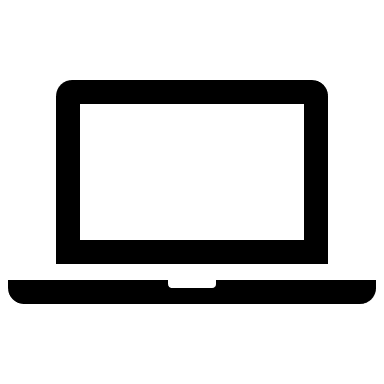 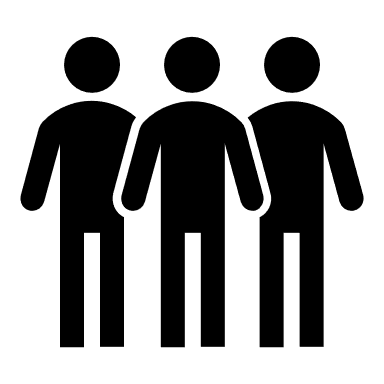 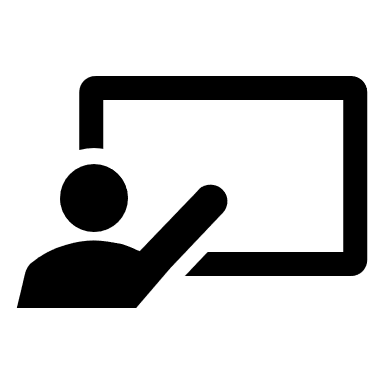 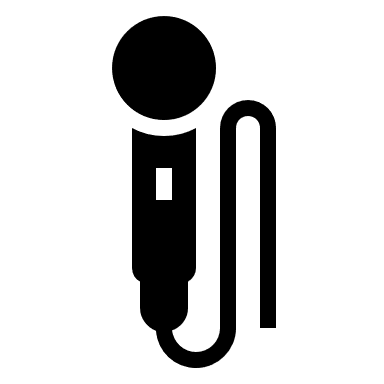 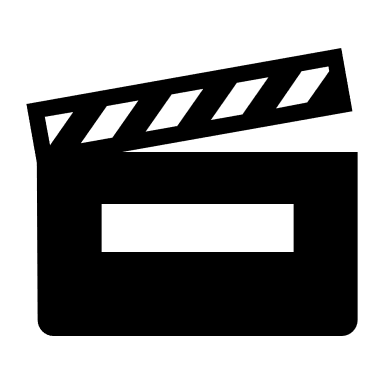 Die Kontroversen-checkliste

Wahr oder Falsch im Internet, Ü9
Umfrage zur Privatsphäre

Selbstdarstellung von Mädchen und Burschen im Internet, Ü13
Schulung für junge Onliner*innen

Selbstdarstellung von Mädchen und Burschen im Internet, Ü3
Leben ohne Handy? Medientagebuch

Handy in der Schule, Ü1
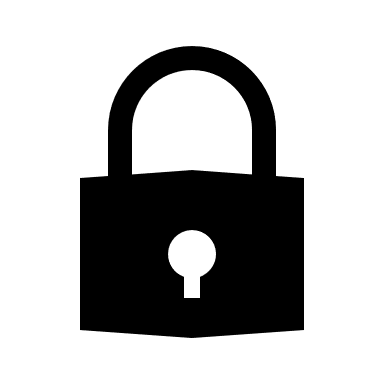 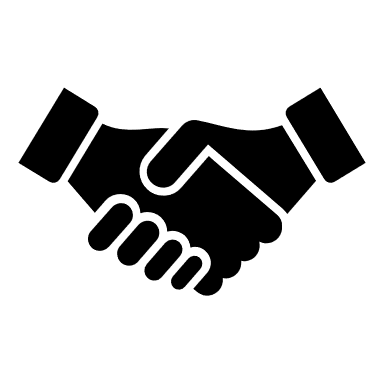 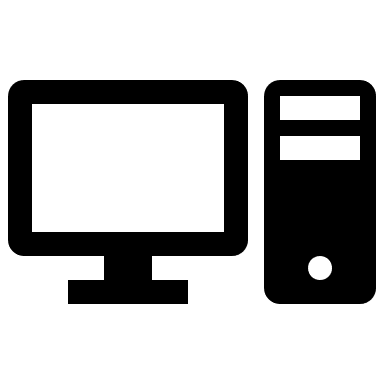 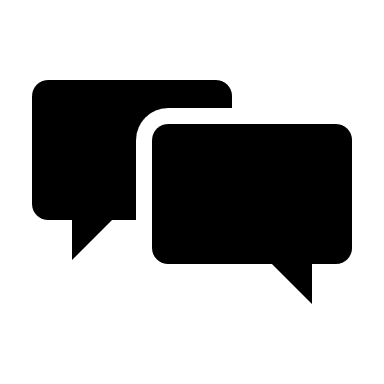 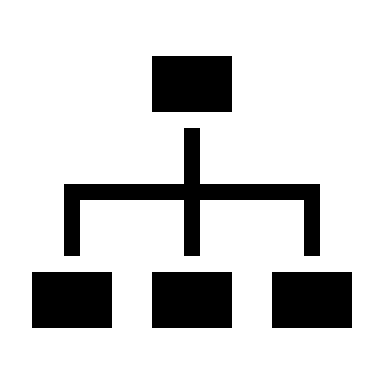 18
www.saferinternet.at/digitale-grundbildung-sek1
Übersicht Fachrichtungen und Übungen
19
Digitale Grundbildung | Sprachen
Die Foto-Story

Jugendliche Bilderwelten, Ü2
Der perfekte Suchbegriff

Wahr oder Falsch im Internet, Ü2
Brief an Beratungs-suchende von Saferinternet.at

Expert*innen-Quiz
www.saferinternet.at/quiz/
Kettenbrief mal drei

Wahr oder Falsch im Internet, Ü11
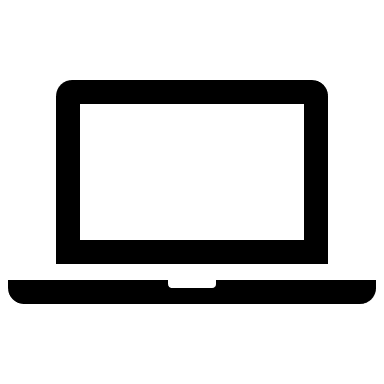 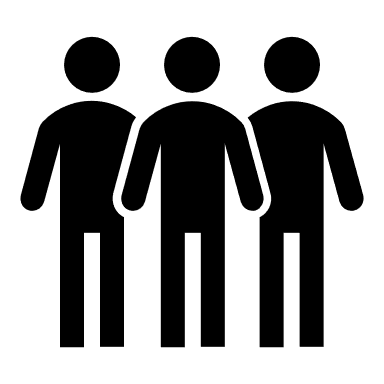 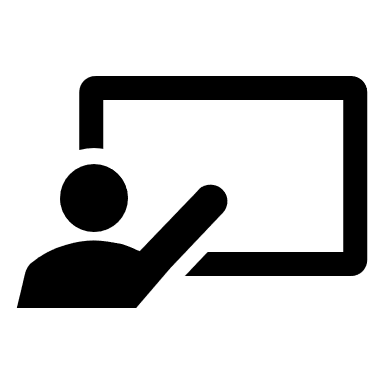 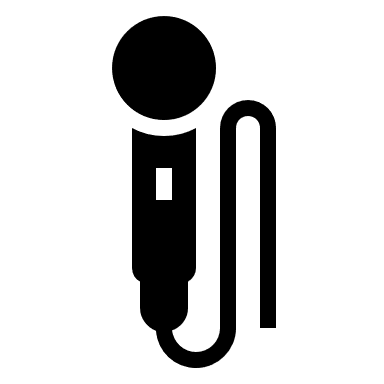 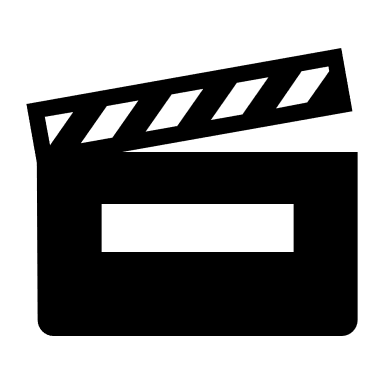 Brief an Beratungs-suchende von Saferinternet.at

Expert*innen-Quiz
www.saferinternet.at/quiz/
Das Schutz-Wiki

Selbstdarstellung von Mädchen und Burschen im Internet, Ü12
Die Kontroversen-checkliste

Wahr oder Falsch im Internet, Ü9
Learning Apps zu Cyber-Mobbing

Handy in der Schule, Ü10
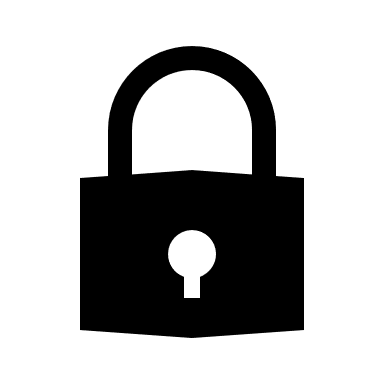 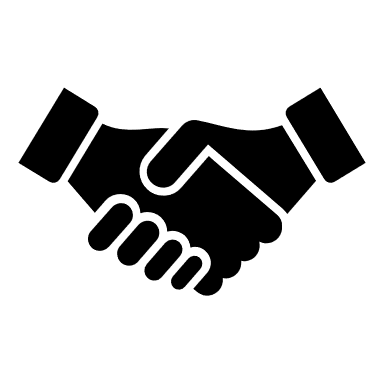 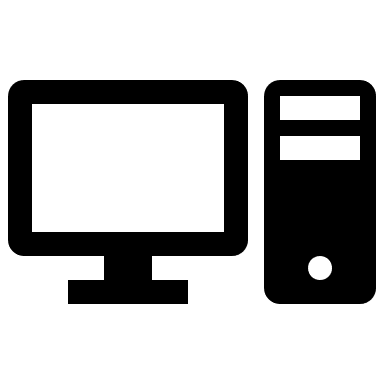 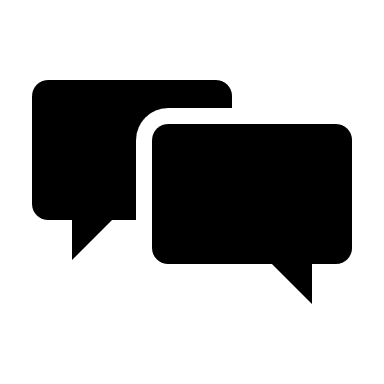 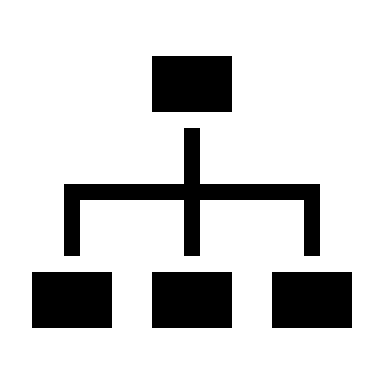 20
www.saferinternet.at/digitale-grundbildung-sek1
Digitale Grundbildung | MINT
Kettenbrief-Check

Wahr oder Falsch im Internet, Ü11
Gruppen-Challenge

Selbstdarstellung von Mädchen und Burschen im Internet, Ü10
Präsentation „Meine Lieblings-App“ den Eltern erklärt

Wahr oder Falsch im Internet, Ü14
Werbung in Apps erkennen

Wahr oder Falsch im Internet, Ü14
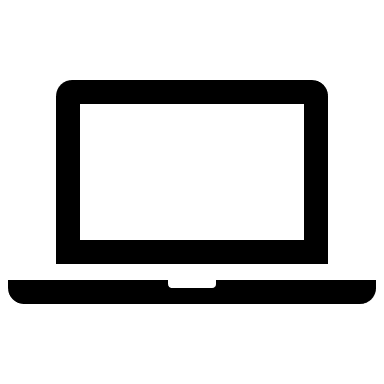 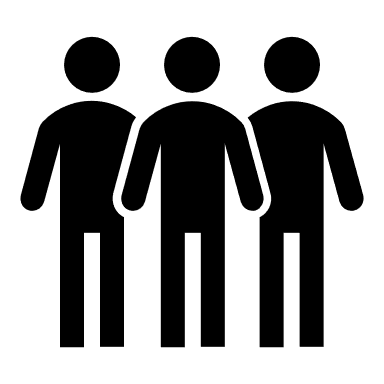 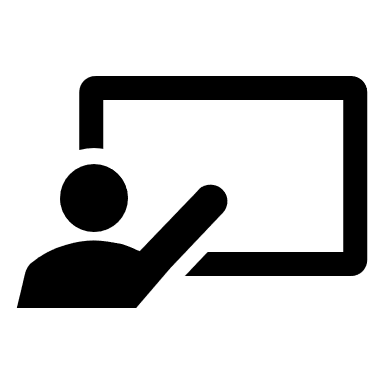 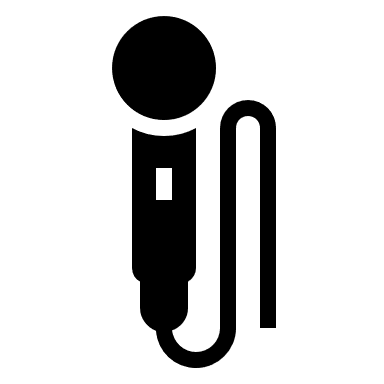 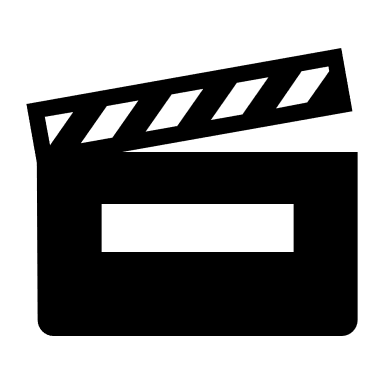 Das Schutz-Wiki

Selbstdarstellung von Mädchen und Burschen im Internet, Ü12
Umfrage zur Privatsphäre

Selbstdarstellung von Mädchen und Burschen im Internet, Ü13
QR Schnitzeljagd

Handy in der Schule, Bsp 6
Wikipedia-Diskussionen und Seiten

Ziel: Gute Quellen finden
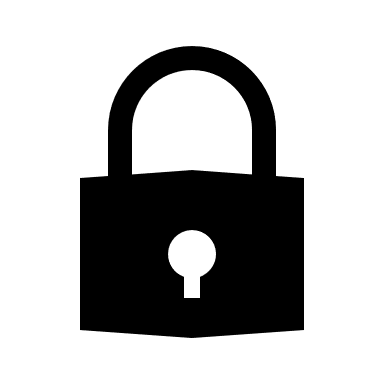 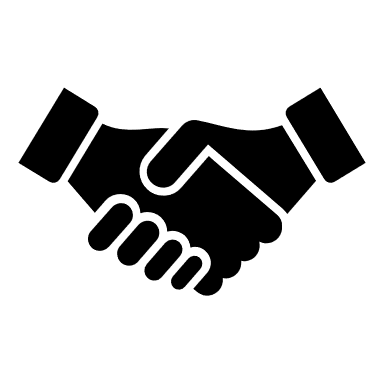 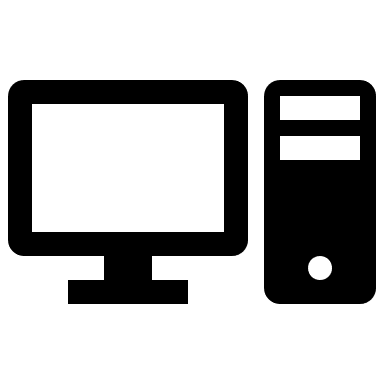 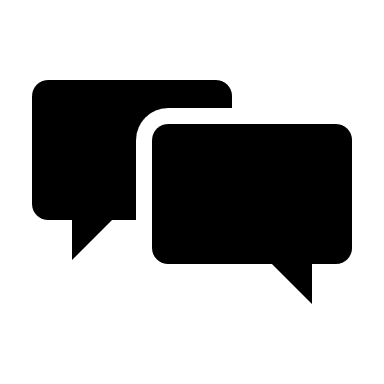 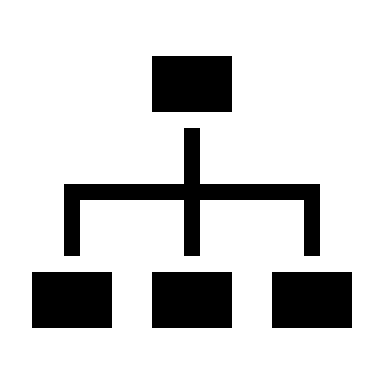 21
www.saferinternet.at/digitale-grundbildung-sek1
Digitale Grundbildung | Kreatives
Die Lieblings-App den Eltern erklärt

Wahr oder Falsch im Internet, Ü14
Checkliste für Filmemacher

Handy in der Schule, Ü8
Plakat gegen Sexting

Selbstdarstellung von Mädchen und Burschen im Internet, Ü9
Gewaltfilm Konzentrat

Medien und Gewalt, Ü6
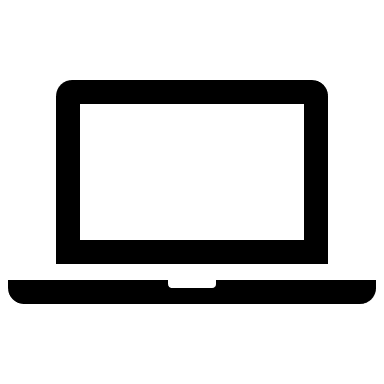 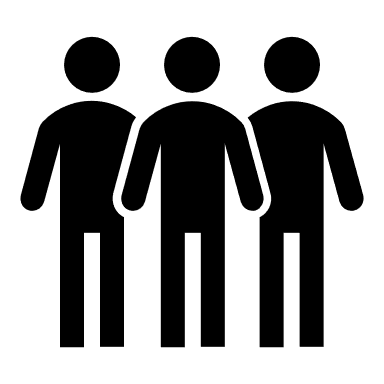 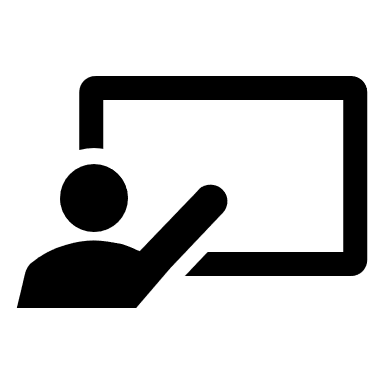 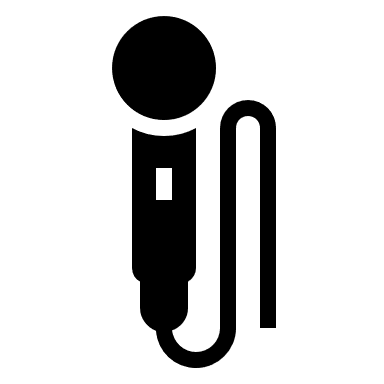 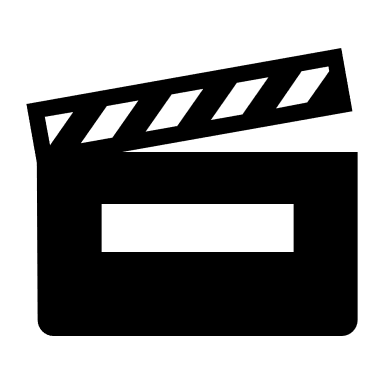 Digitale Geräte im Unterricht nutzen

Handy in der Schule
Comics zum Thema


Saferinternet.at-> service-> comics

www.saferinternet.at/zielgruppen/
jugendliche/comics/
Learning Apps entwickeln


Handy in der Schule, Ü10
Das Horror Image

Wahr oder Falsch im Internet, Ü15
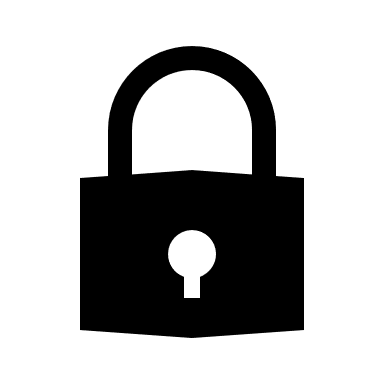 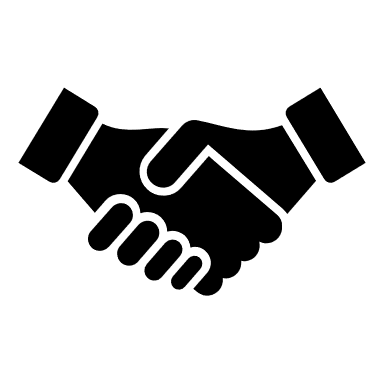 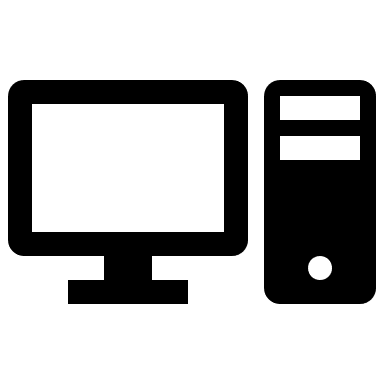 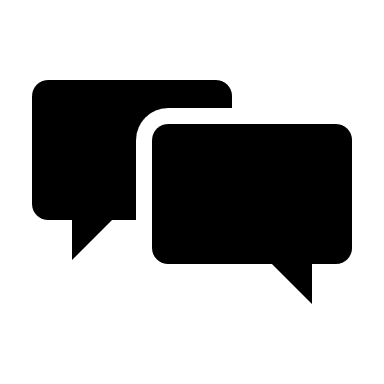 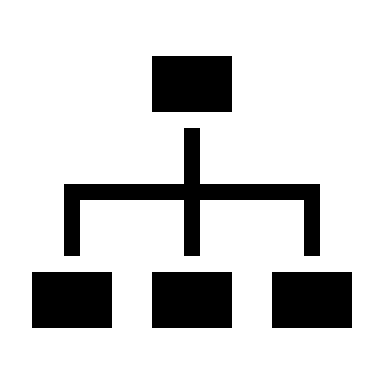 22
www.saferinternet.at/digitale-grundbildung-sek1
Digitale Grundbildung | Soziales Lernen
Leben ohne Handy? Medientagebuch

Handy in der Schule, Ü1
Bilder Check

Jugendliche Bilderwelten, Ü4
Schulung für junge Onliner*innen

Selbstdarstellung von Mädchen und Burschen im Internet, Ü3
Schulung für junge Onliner*innen

Selbstdarstellung von Mädchen und Burschen im Internet, Ü3
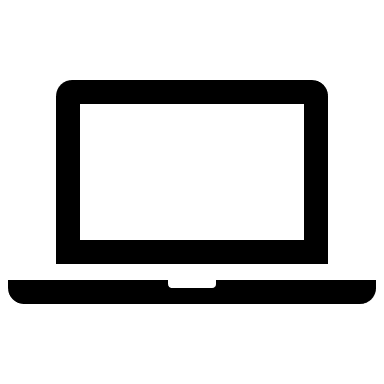 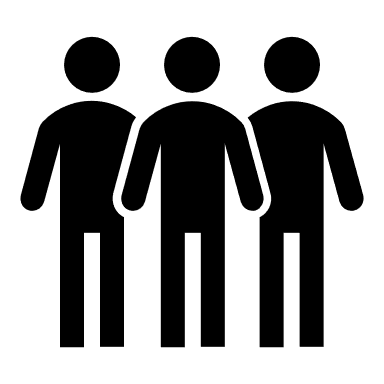 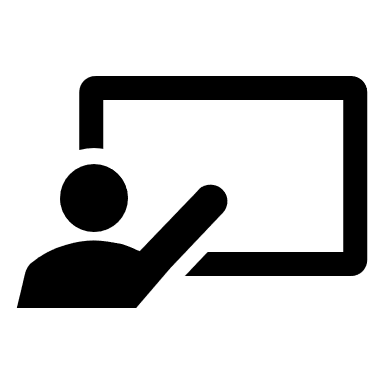 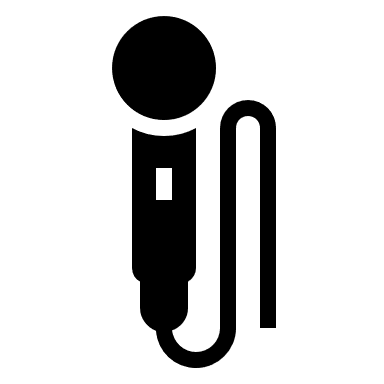 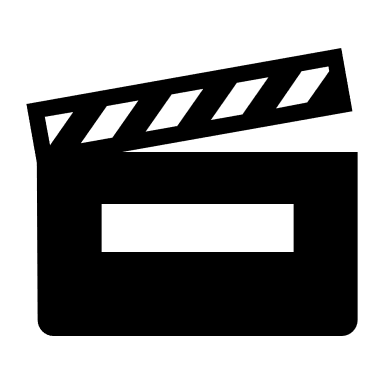 Schulung für junge Onliner*innen

Selbstdarstellung von Mädchen und Burschen im Internet, Ü3
Passwörter

www.saferinternet.at/faq/datenschutz/
Learning Apps zu Cyber-Mobbing

Handy in der Schule, Ü10
Die Kontroversen-checkliste

Wahr oder Falsch im Internet, Ü9
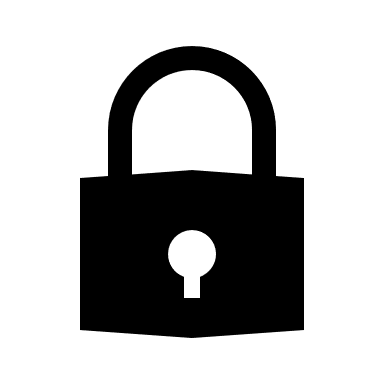 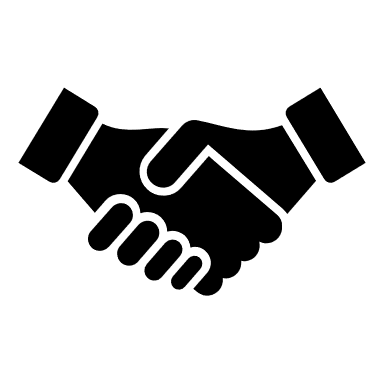 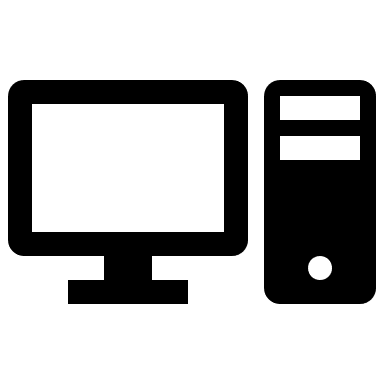 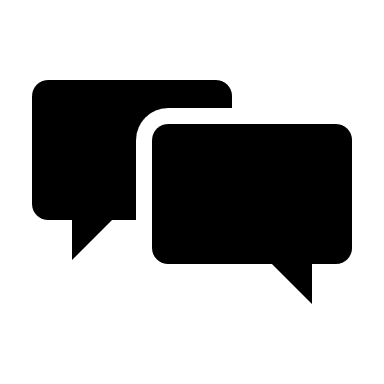 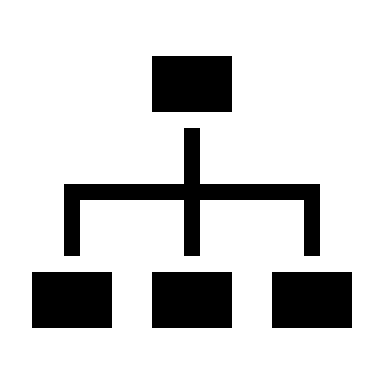 23
www.saferinternet.at/digitale-grundbildung-sek1